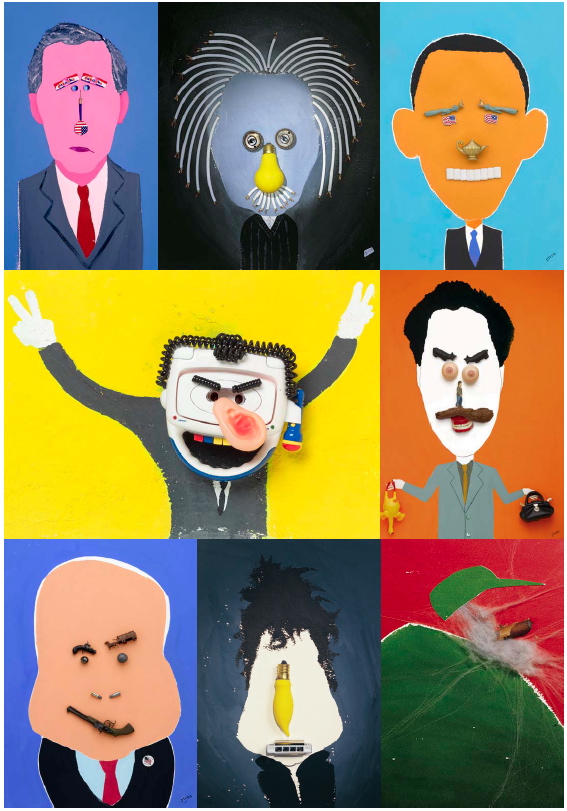 CelebrityCaricatureAssemblage
Principles of Visual Design LCC 2720Instructor: Brian Schrank
Lecture Overview
Caricatures
Collage
Found Objects
Paint
Lecture Overview
Caricatures
Collage
Found Objects
Paint
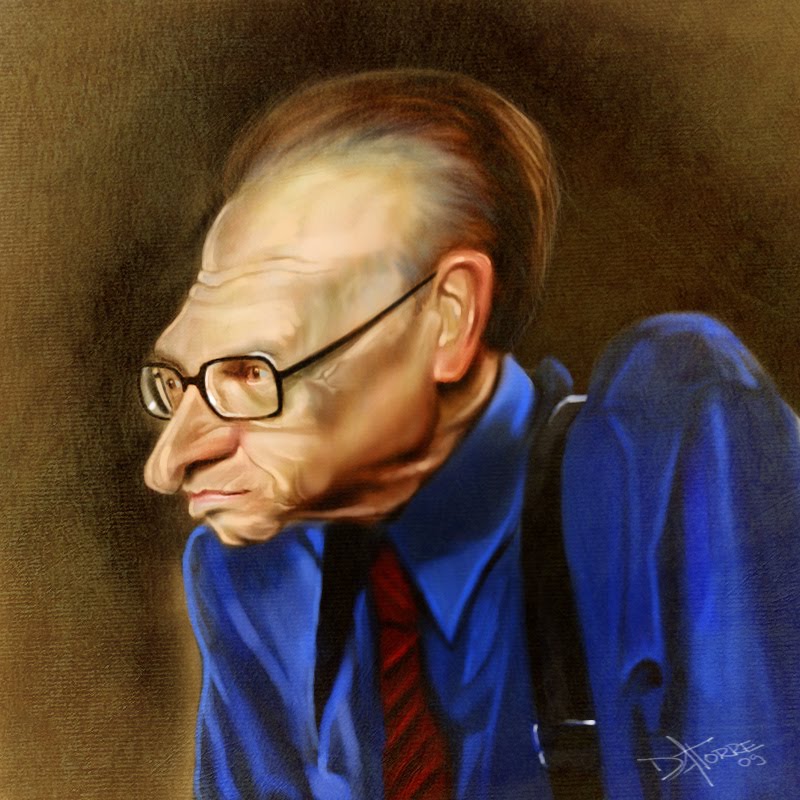 Caricatures
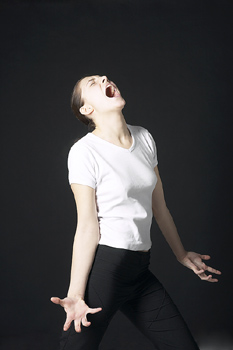 Kinds of Caricatures
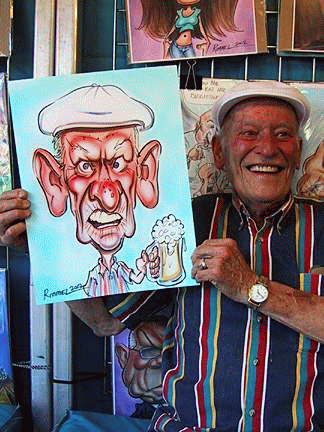 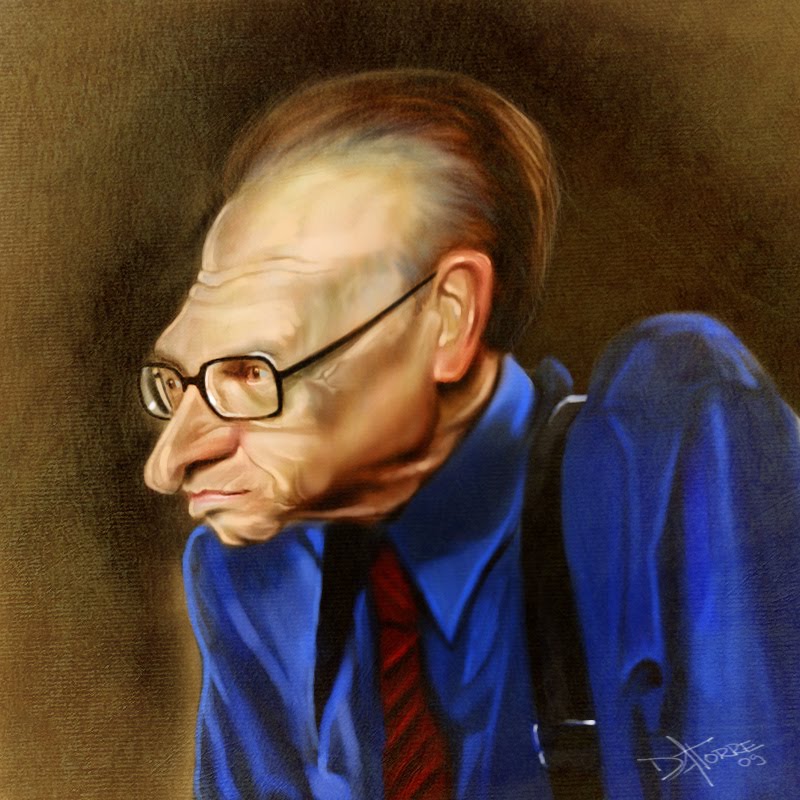 Traditional



Political Cartoon



Caricature Assemblage
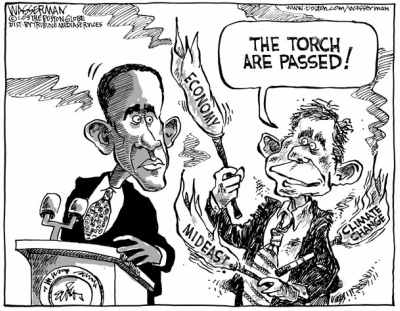 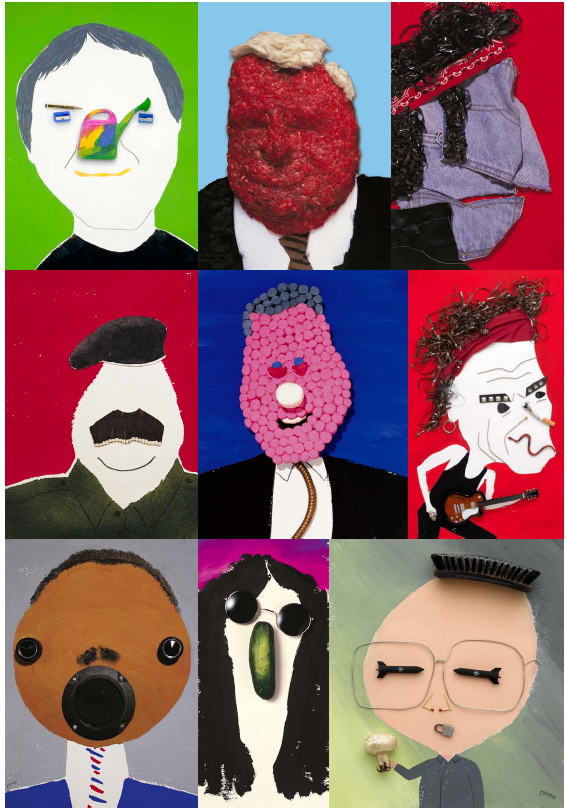 Kinds of Caricatures
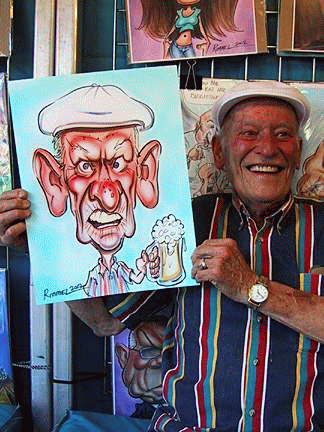 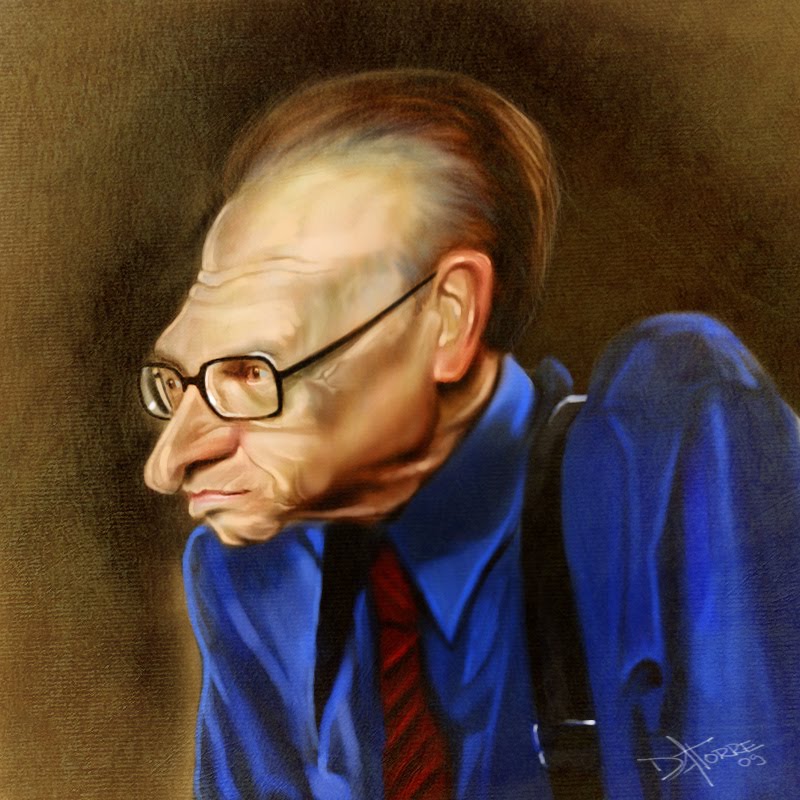 Traditional



Political Cartoon



Caricature Assemblage
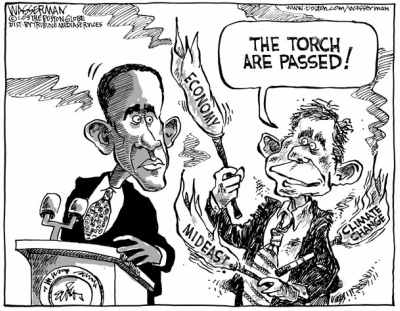 Less Detail
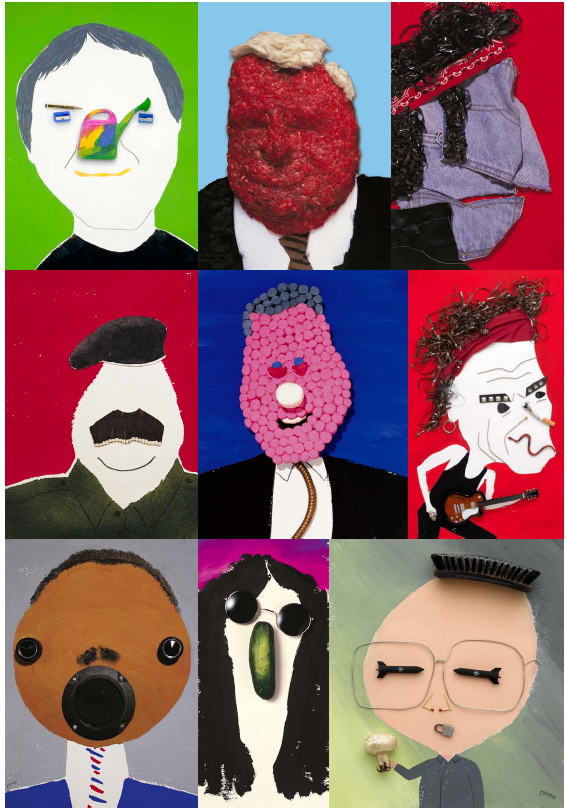 How to Caricature
Clarity
Condensation
Exaggeration of a Feature
How to Caricature
Clarity
Simple Yet Descriptive
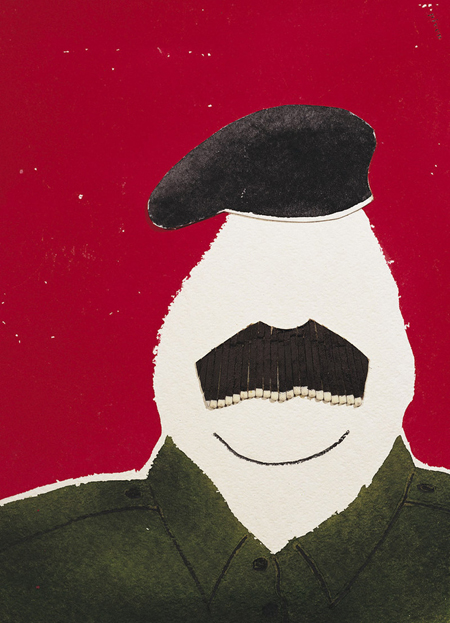 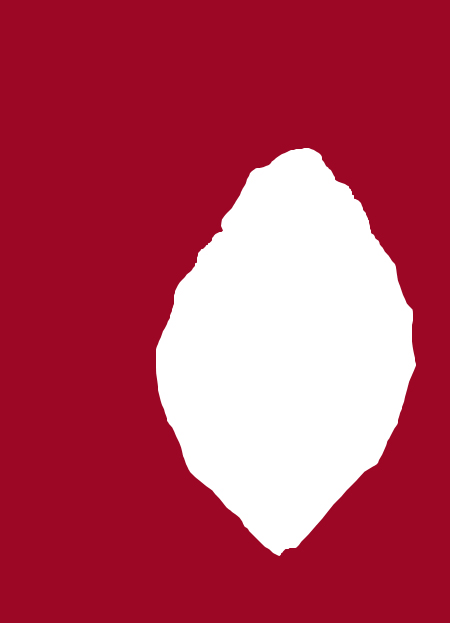 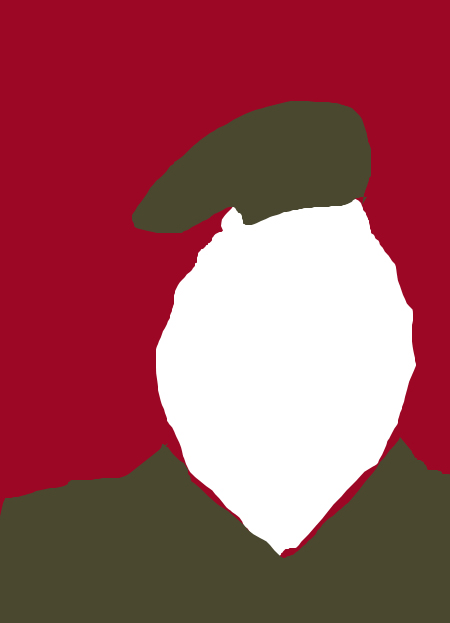 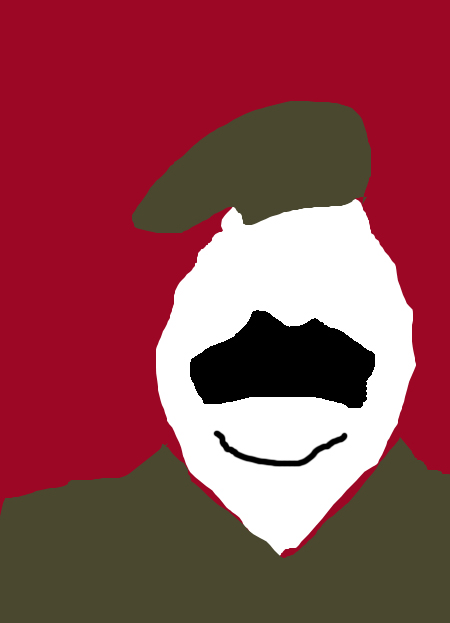 How to Caricature
Clarity
Simple Yet Descriptive
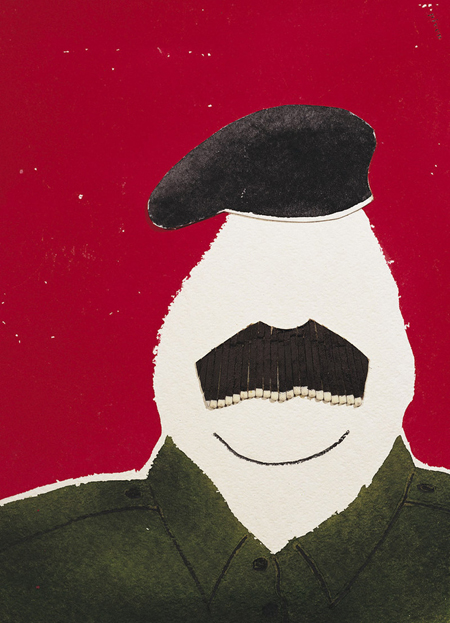 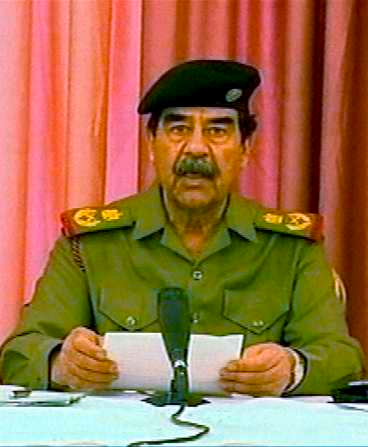 How to Caricature
Clarity
Condensation
What defines them?
What are they known for?
Where are they from?
How did they die?
What makes them unique?
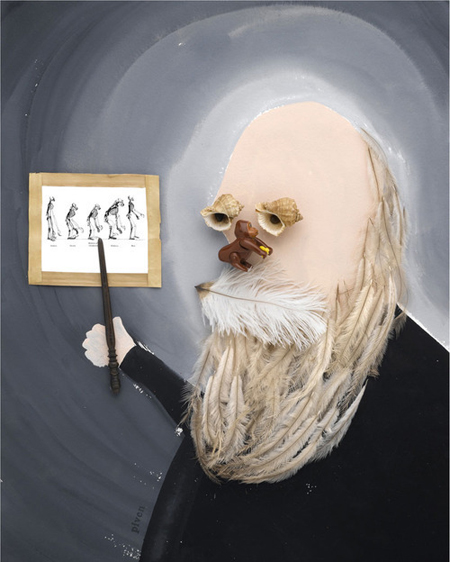 How to Caricature
Clarity
Condensation
Are they a prickly person?
Are they a fluid person?
Are they a squishy person?
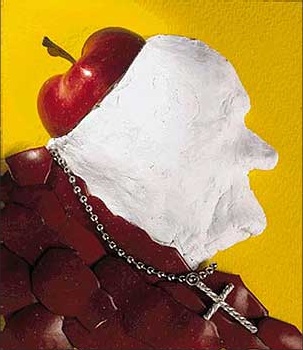 Caricature
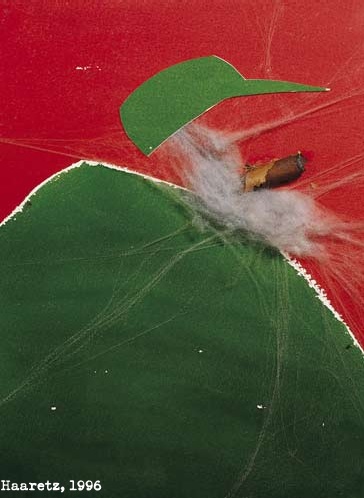 Clarity
Condensation
Exaggeration of a Feature
Body shape
Stature
Cult of Personality
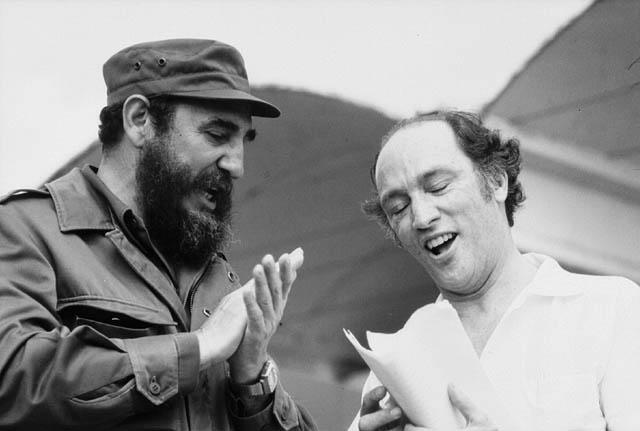 Caricature
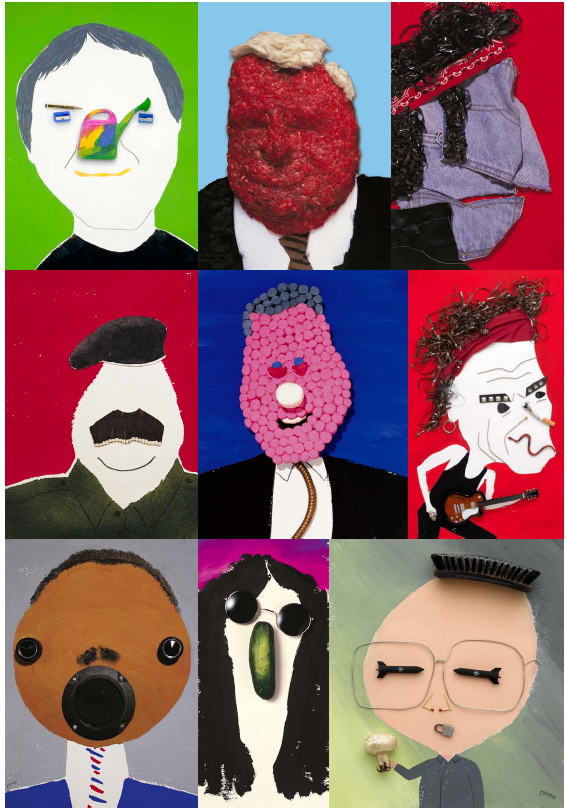 Clarity
Condensation
Exaggeration of a Feature
Head shape
Nose shape
Phallic - obsession with sex
Caricature
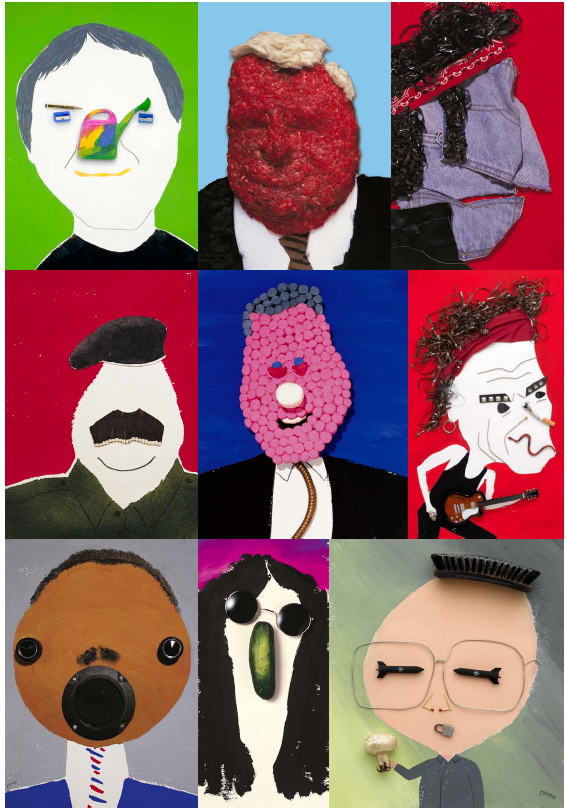 Clarity
Condensation
Exaggeration of a Feature
Head shape
Mouth shape
Media-centric orator
Caricature
Clarity
Condensation
Odd Exaggeration
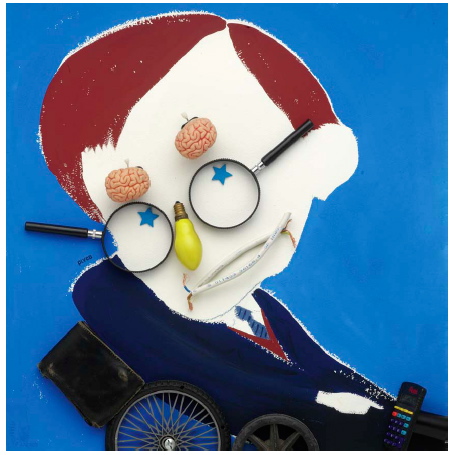 Caricature
Clarity
Condensation
Odd Exaggeration
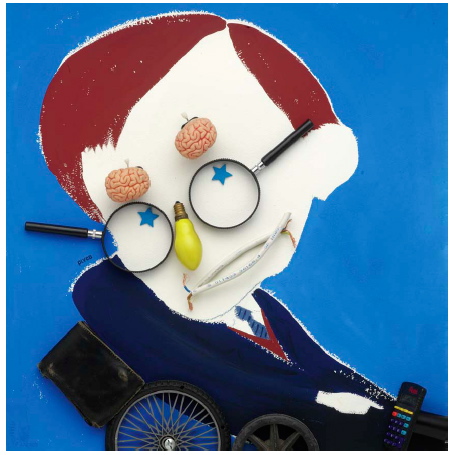 ???
Caricature
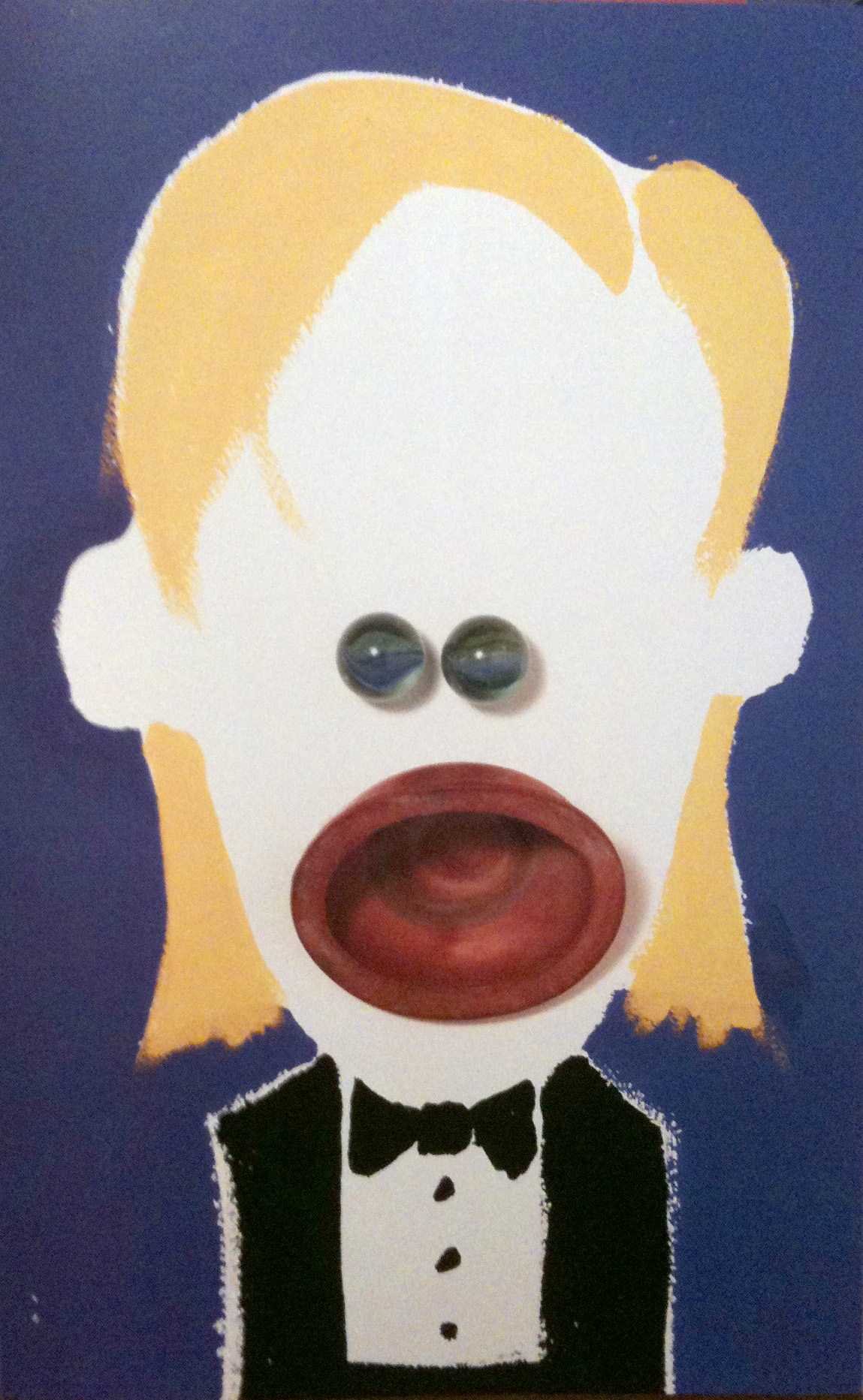 Clarity
Condensation
Odd Exaggeration
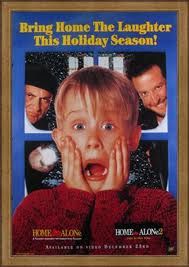 Caricature
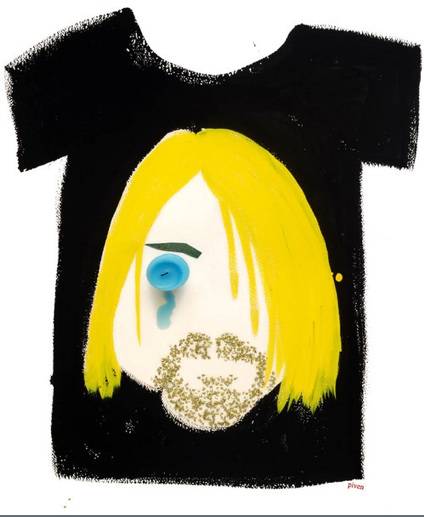 Clarity
Condensation
Odd Exaggeration
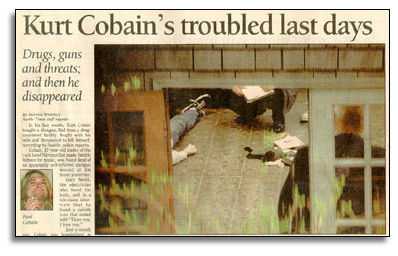 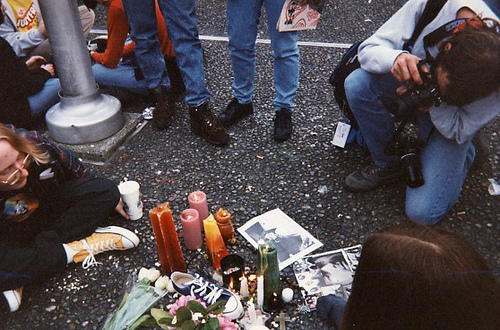 Background as Object
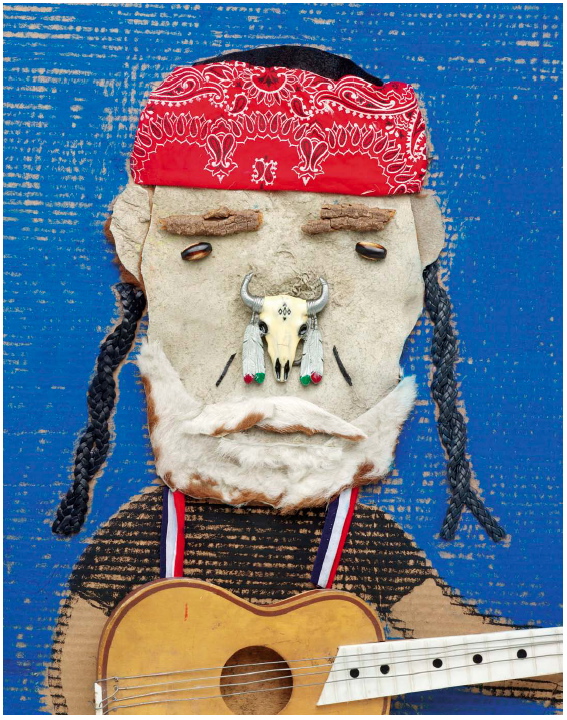 Clarity
Condensation
Odd Exaggeration
Creative Use  of Materials
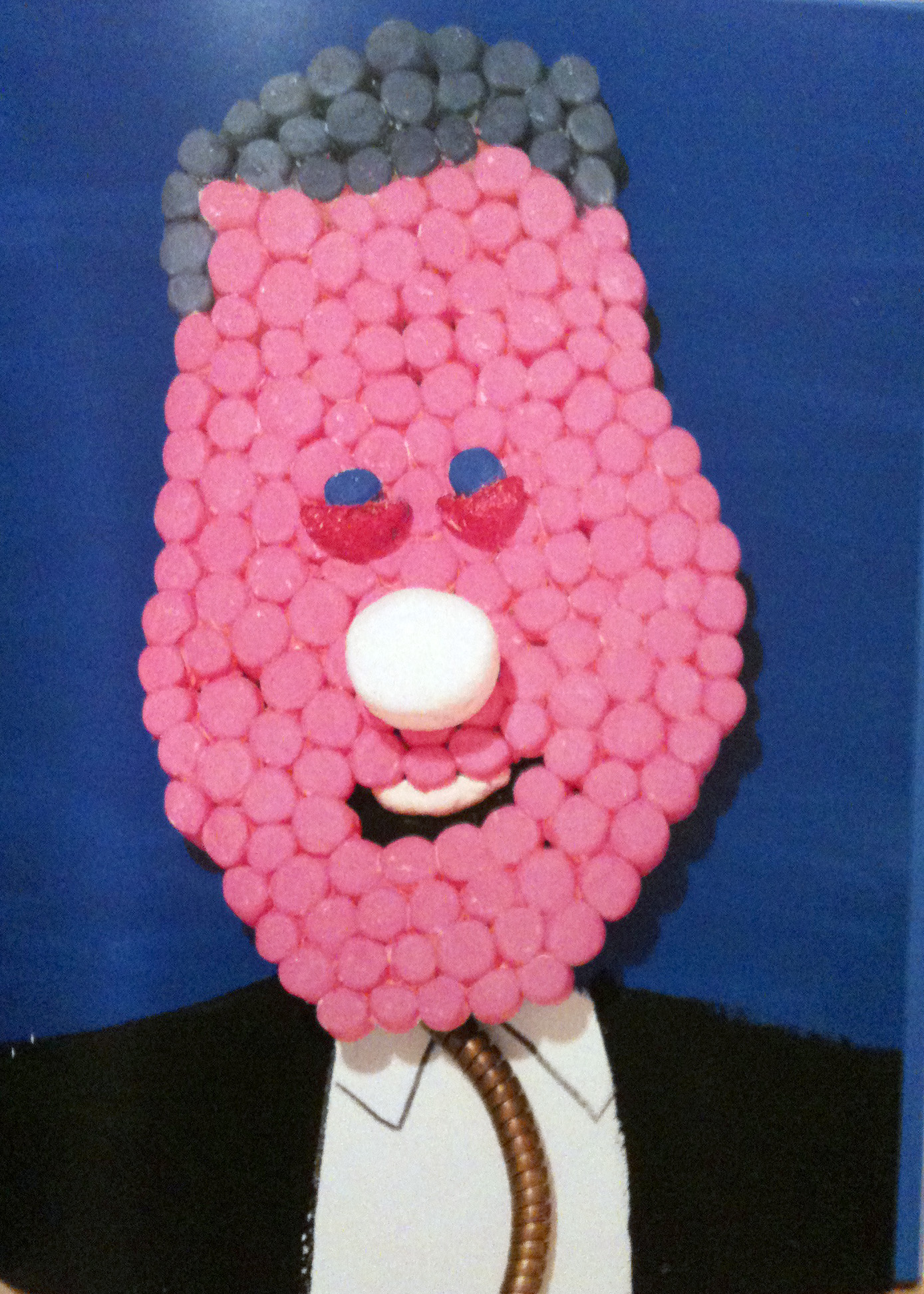 Clarity
Condensation
Odd Exaggeration
Creative Use  of Materials
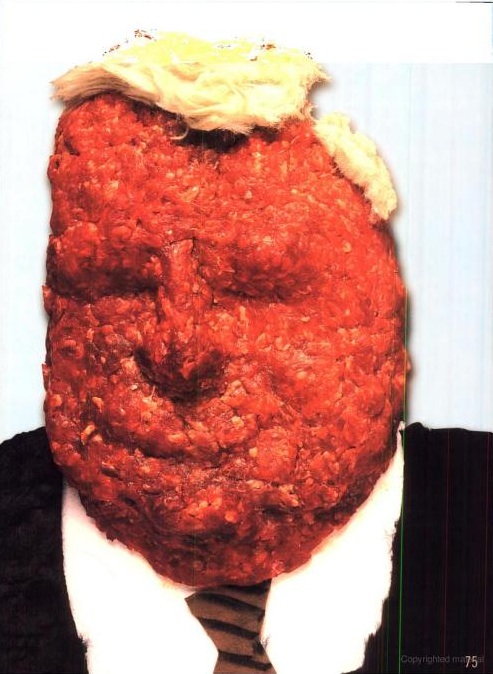 Clarity
Condensation
Odd Exaggeration
Lecture Overview
Caricatures
Collage
Found Objects
Paint
Collage
Collage allows you to easily play with shapes
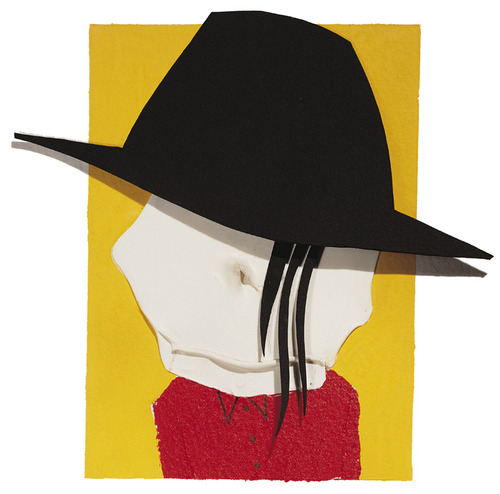 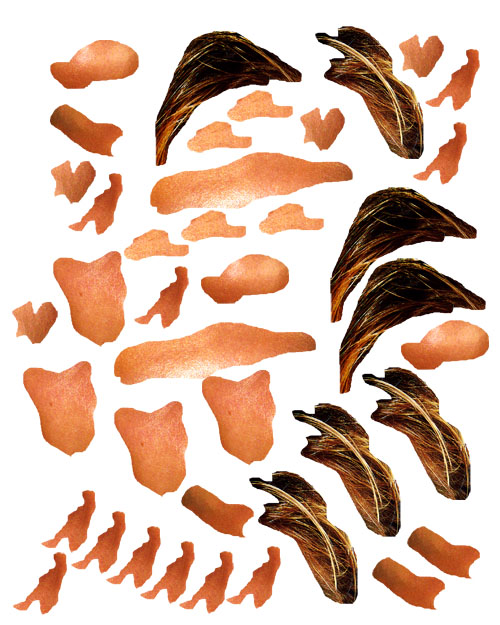 Collage
Collage allows you to easily play with shapes
Paint a piece of paper
cut out of it paper noses, mouths, hats, eye, etc.
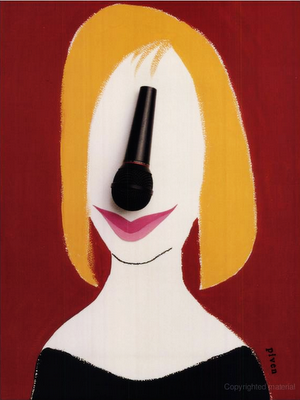 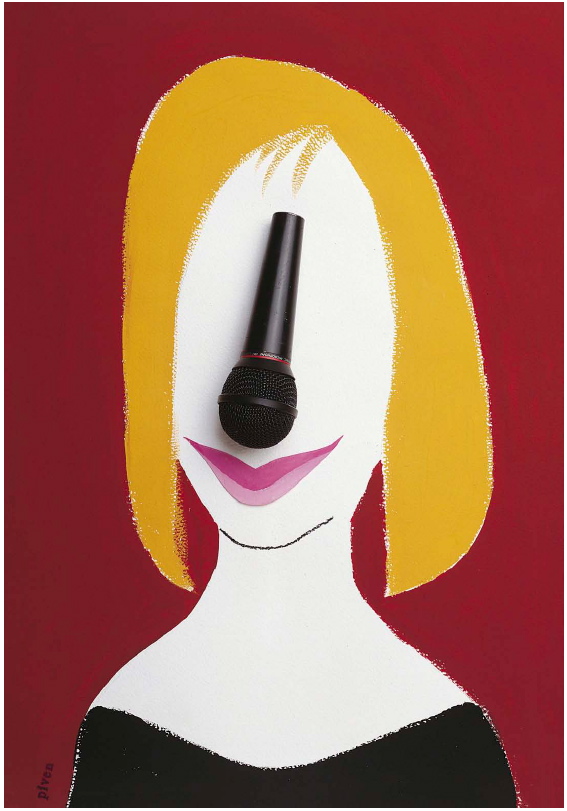 Collage
Collage allows you to easily play with shapes
Paint a piece of paper
cut out of it paper noses, mouths, hats, eye, etc.
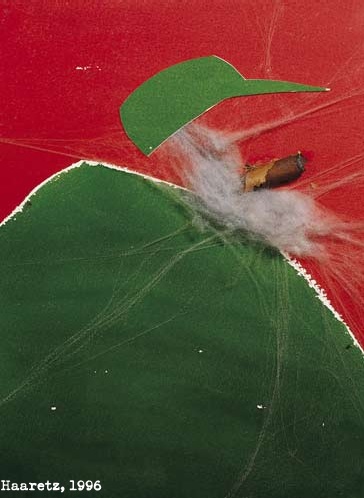 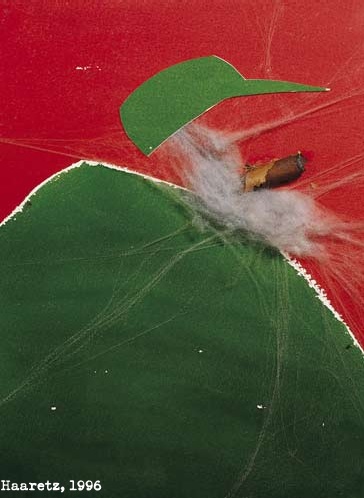 Collage
Collage allows you to easily play with shapes
Paint a piece of paper
cut out of it paper noses, mouths, hats, eye, etc.
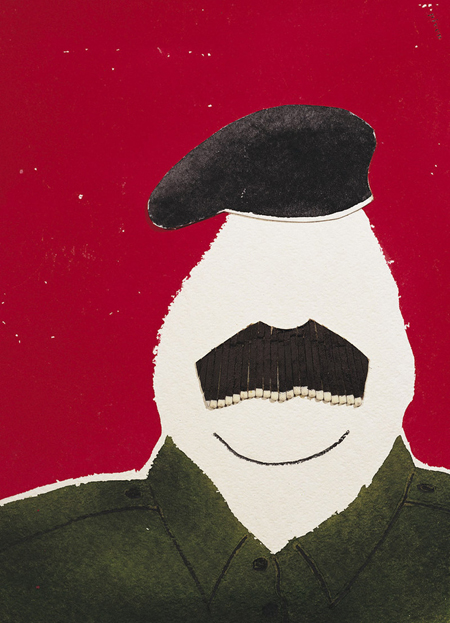 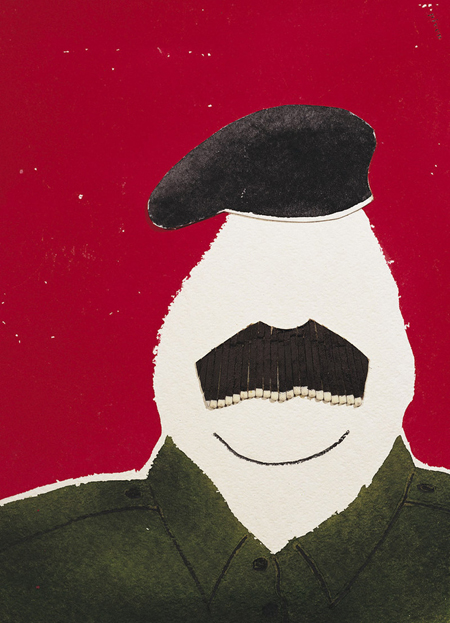 Lecture Overview
Caricatures
Collage
Found Objects
Paint
Found Objects
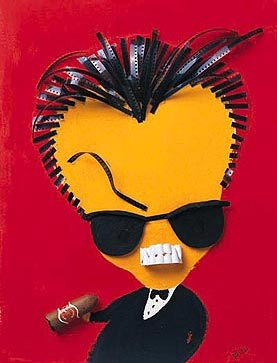 Literal  Meaning
Visual Shape
Found Objects
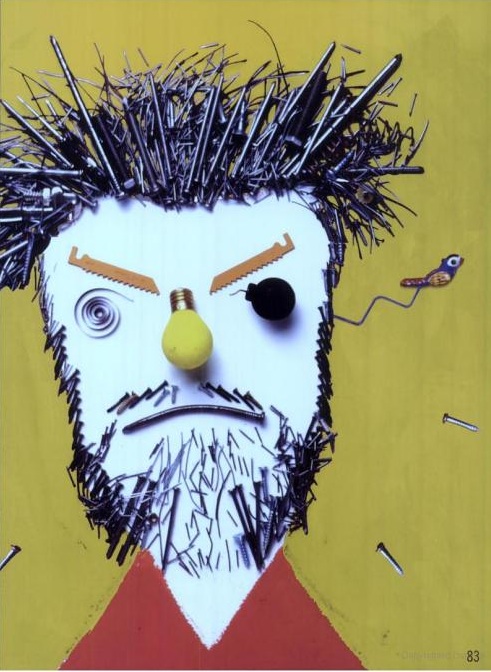 Literal  Meaning
Visual Shape
Found Objects
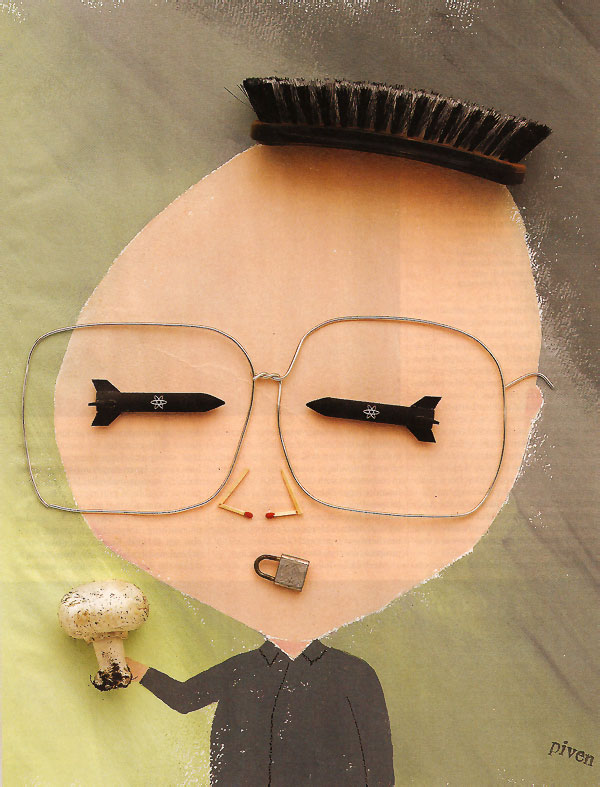 Literal  Meaning
Visual Shape
Creative Use of Object
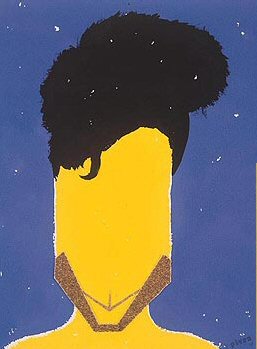 Literal  Meaning
Visual Shape
iconic facial hair
chiseled look
Found Objects
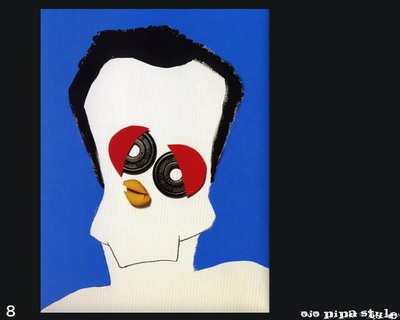 Literal  Meaning dominant
Visual Shape subordinate
exaggerated
Found Objects
Visual Shape dominant
Literal Meaning subordinate
exaggerated
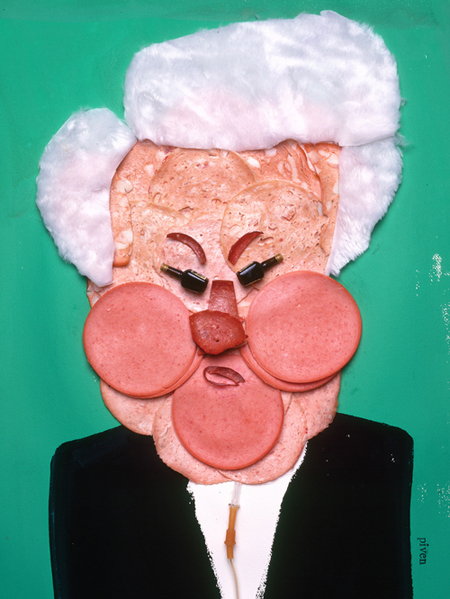 Brainstorm Break!!!
Found Object Brainstorm!
Brainstorm up some objects that would both
VISUALLY and LITERALLY represent:
Don Draper
Snooki
Johnny Knoxville

Sarah Palin
Deepak Chopra
Glenn Beck
Lecture Overview
Caricatures
Collage
Found Objects
Paint
Paints to Use
Water-Based
Acrylic
Watercolor
Gouache
Oil-Based
Oil Paint
DO NOT USE
Acrylic Paint
Synthetic (dries fast)
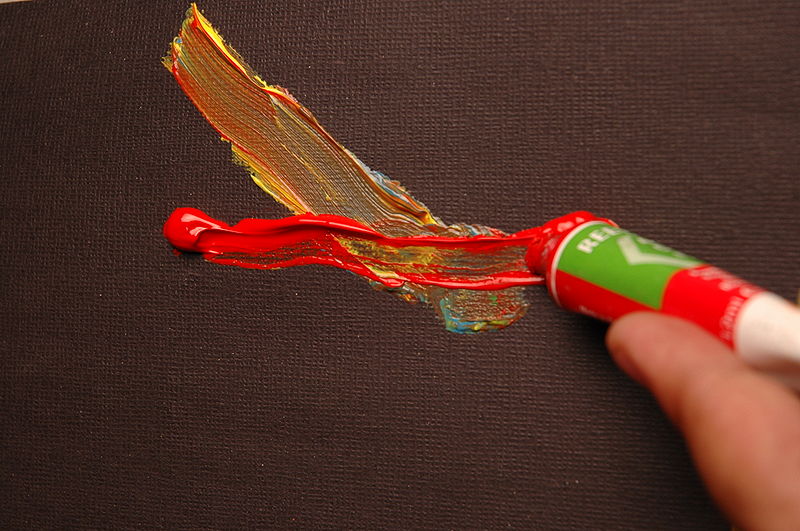 Acrylic Paint
Synthetic (dries fast)
Opaque layering
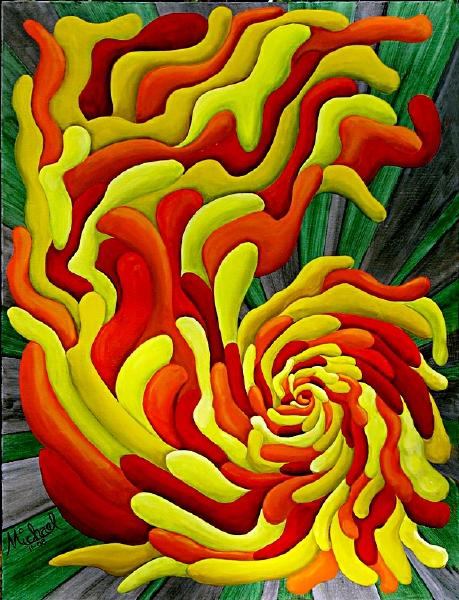 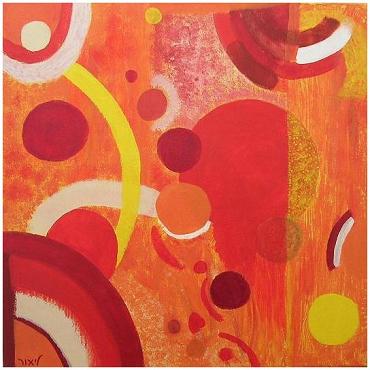 Acrylic Paint
Synthetic (dries fast)
Opaque layering
Cheap
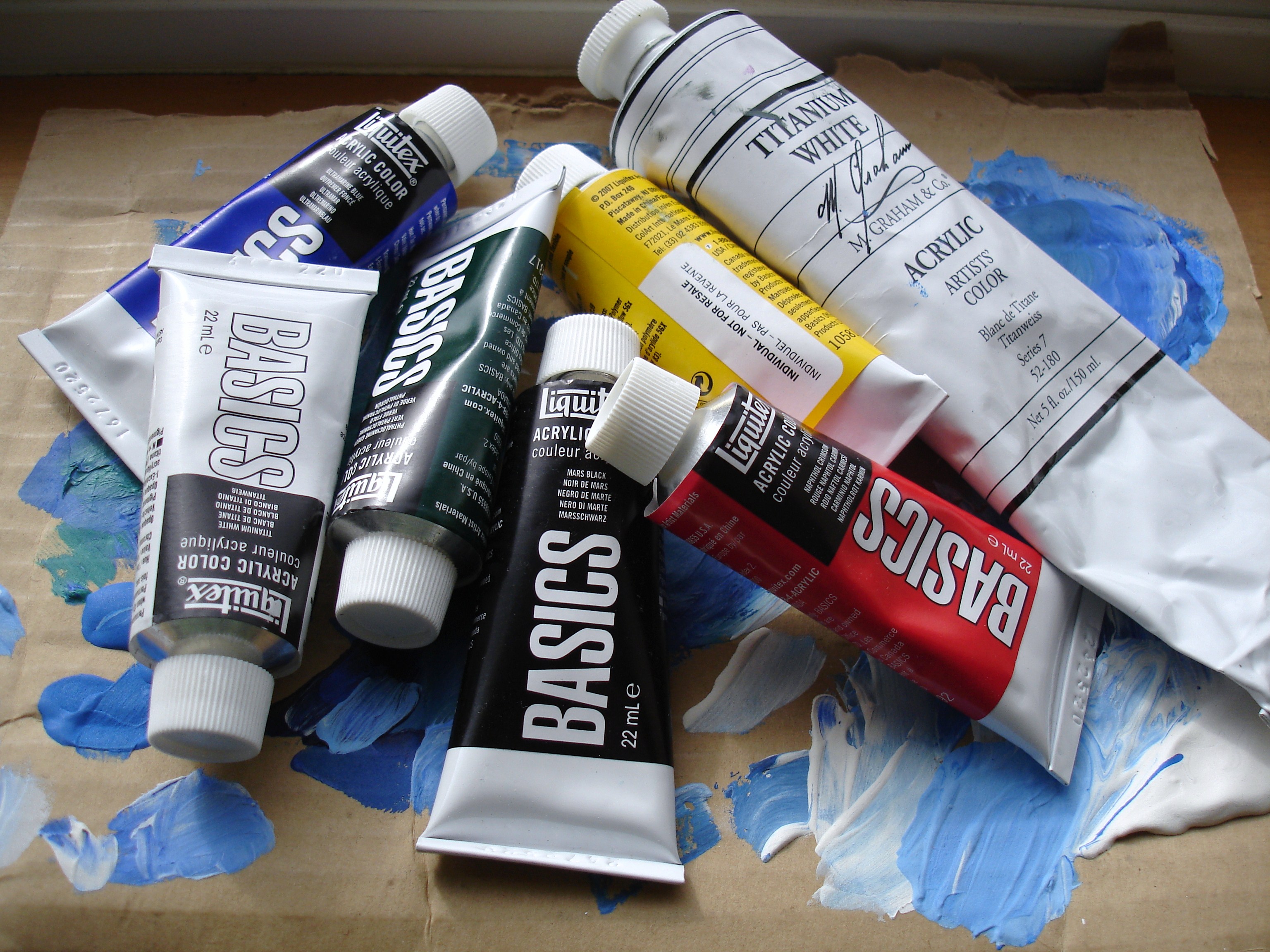 Acrylic Paint
Dilute with water to keep it from drying fast
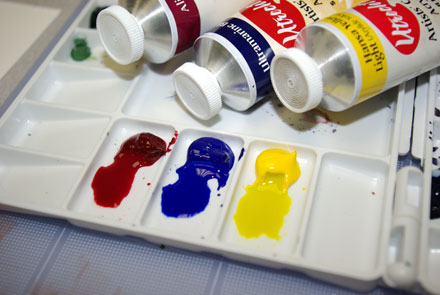 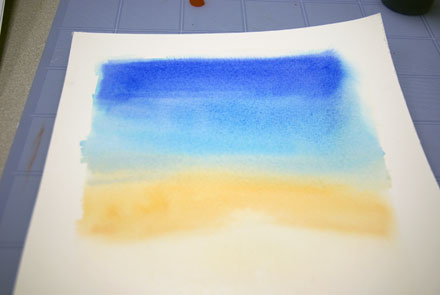 Acrylic Paint
Dilute with water to get nice washes
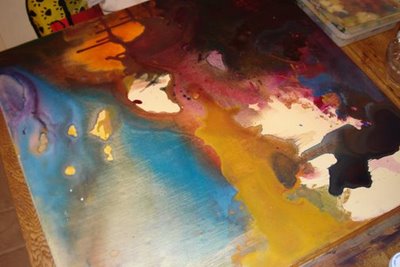 Watercolor Paint
Natural (dries slower)
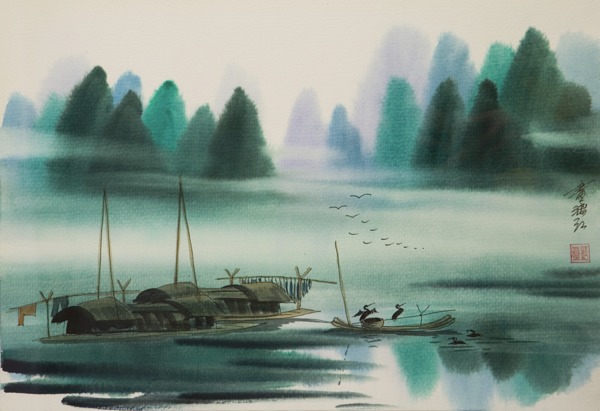 Watercolor Paint
Natural (dries slower)
Can re-wet and re-work
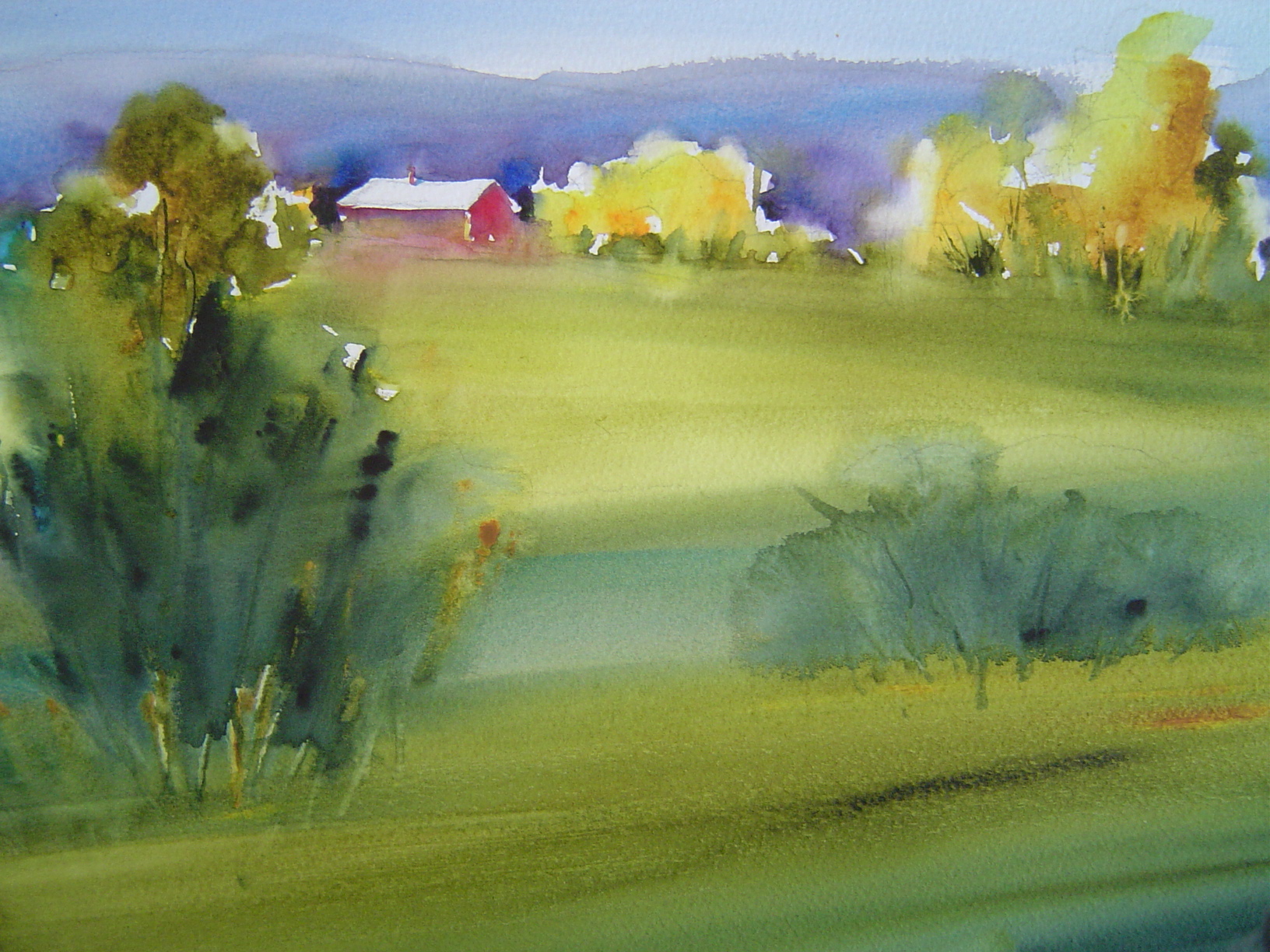 Watercolor Paint
Natural (dries slower)
Can re-wet and re-work
Easier to do transparent layering than acrylic
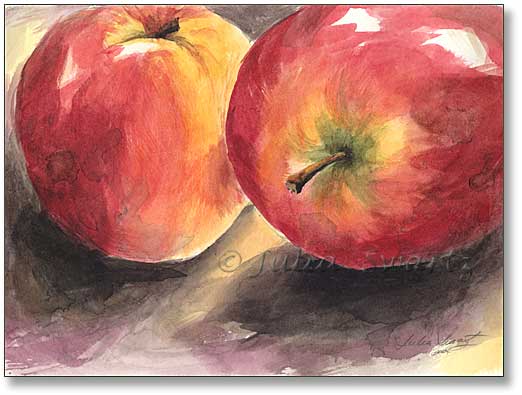 Gouache
Natural (dries slower)
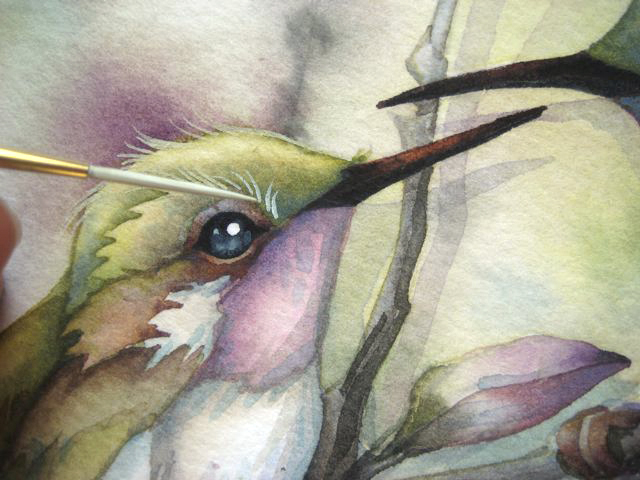 Gouache
Natural (dries slower)
Super vibrant, colors radiate
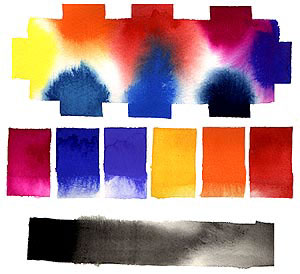 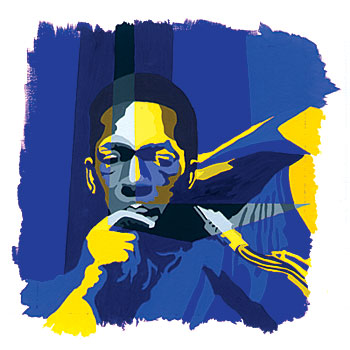 Gouache
Natural (dries slower)
Super vibrant, colors radiate
Can re-wet and re-work
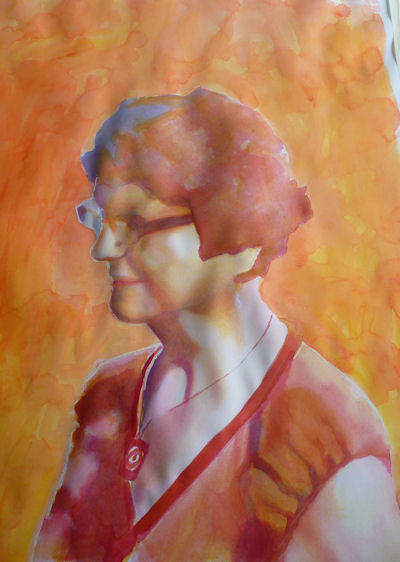 Oil Paint
Natural, but dries very slow
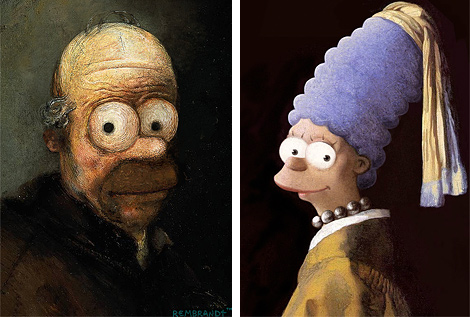 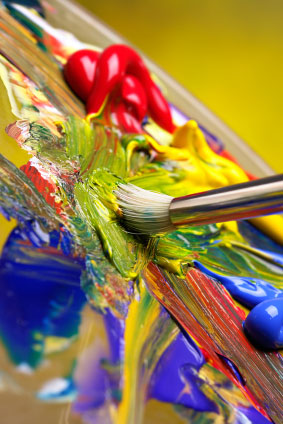 Oil Paint
Natural, but dries very slow
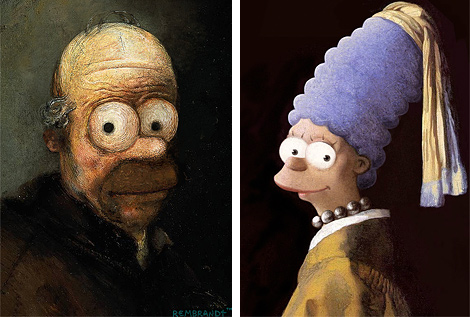 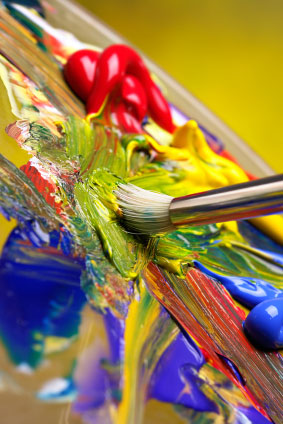 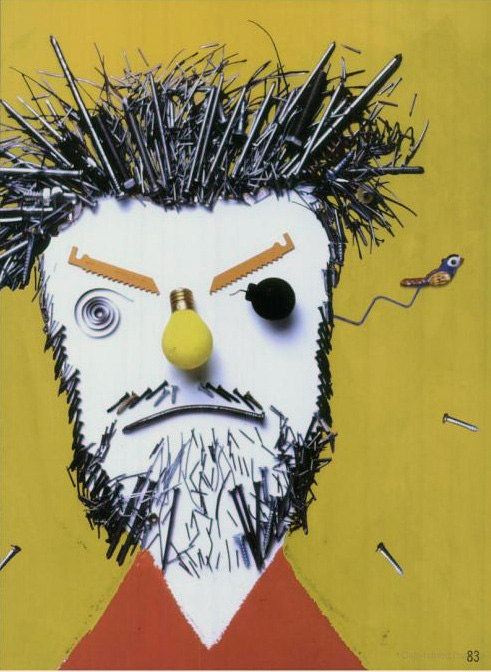 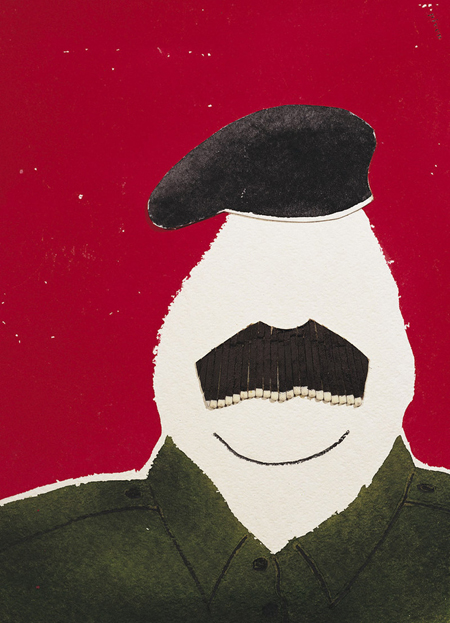 Questions?
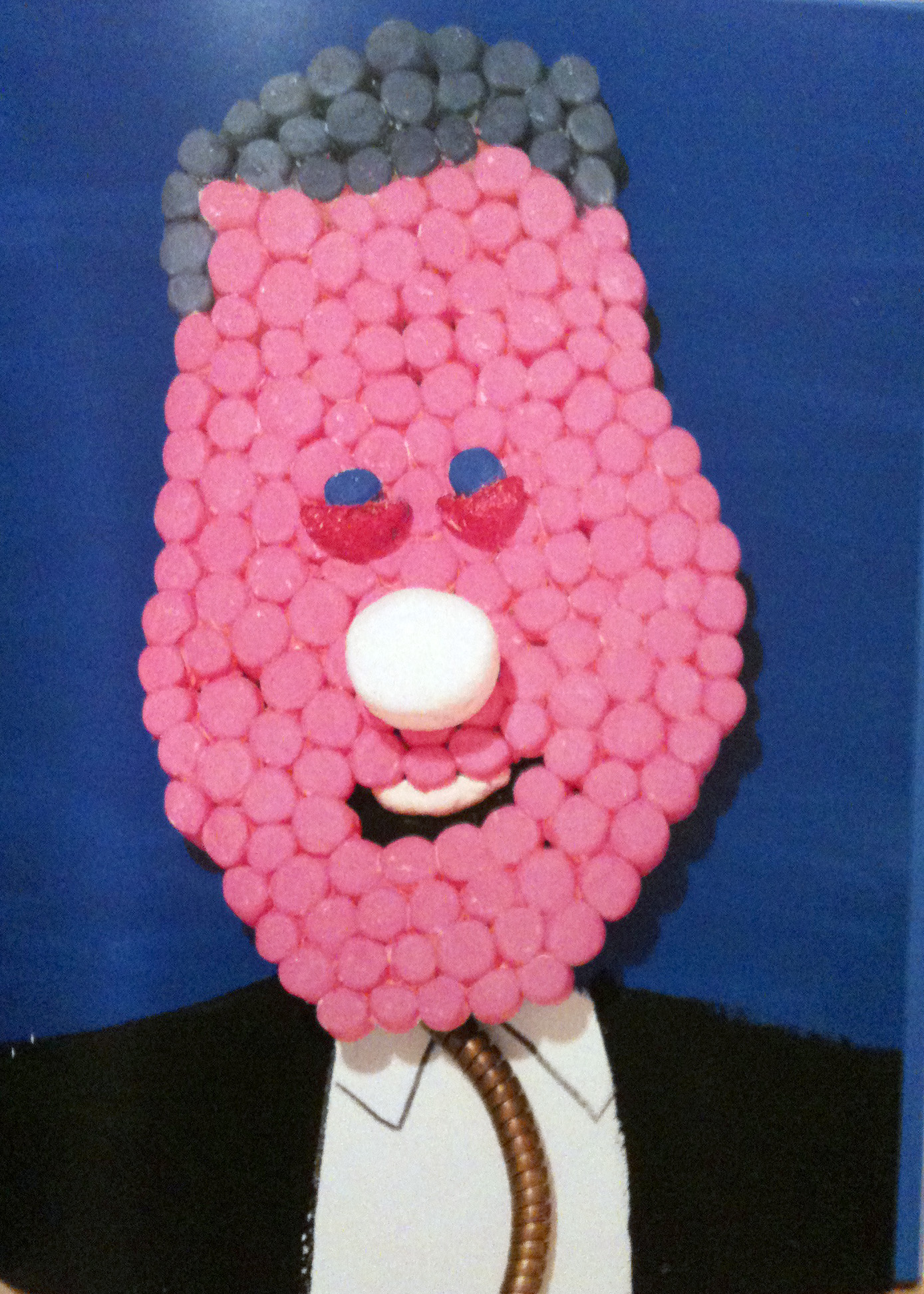